Ley CARE
Ley de Asistencia Comunitaria, Recuperación y Empoderamiento
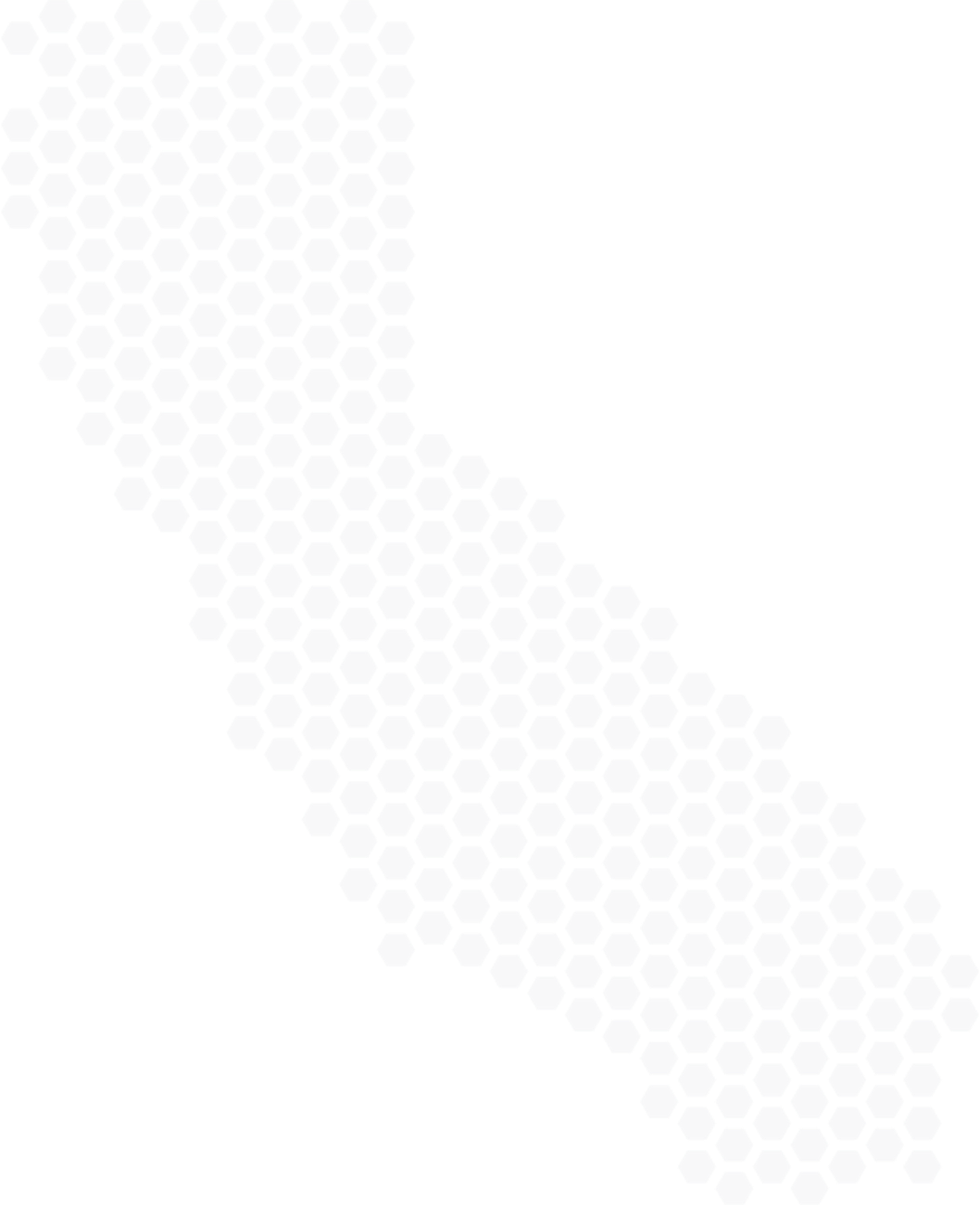 Descubra CARE en 
Su Condado
QUÉ
La Ley CARE es un nuevo proceso judicial civil que proporciona servicios de salud mental basados en la comunidad a las personas elegibles. Prioriza el tratamiento, la vivienda y el apoyo comunitario.
QUIÉNES
Californianos con trastornos del espectro de la esquizofrenia u otros trastornos psicóticos no tratados.
CÓMO
Una amplia variedad de personas puede solicitar que una persona entre en el proceso CARE. El proceso pondrá en contacto a las personas elegibles con servicios para apoyarlos con su recuperación y estabilidad.
Más información
SU SITIO WEB
SU NÚMERO DE TELÉFONO